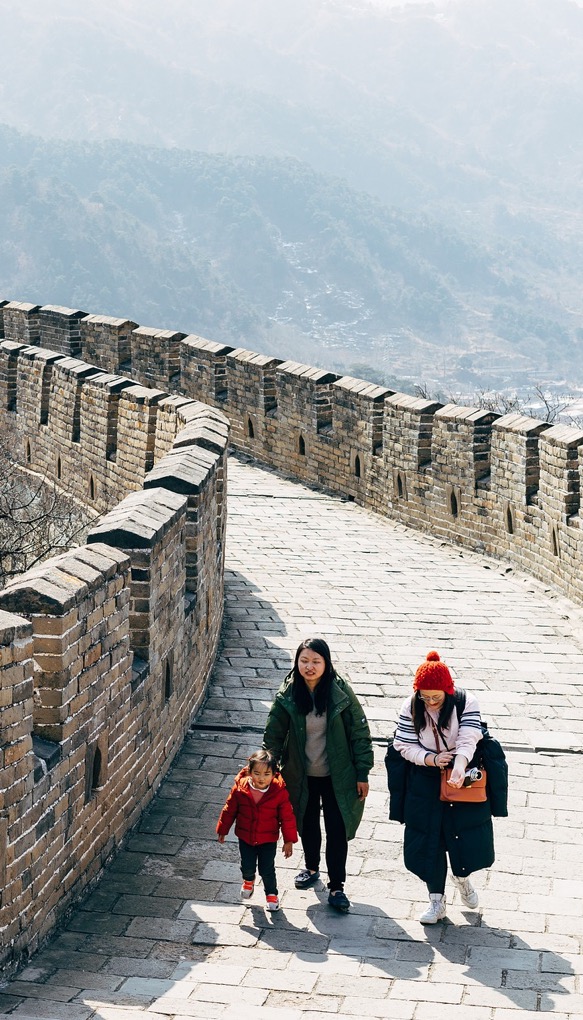 KINA / HONGKONG
Støtter bibel- og presteskoler
Bidrar med litteratur, økonomiske midler og organisasjonsbygging
Diakonalt arbeid
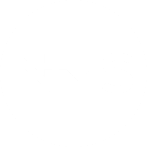 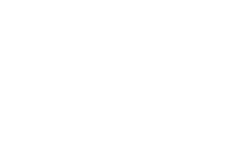 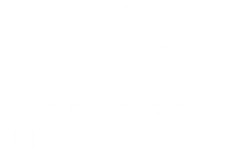 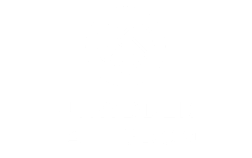 SAMMEN forander VI VERDEN!
Les mer på nms.no/finndinmenighet